UE Hépato-gastroSession Foie
Dr Valérie Hervieu
Dr Fanny Lebossé
Dr Xavier Muller
18/09/2024
PROGRAMME
Cours magistral
Histologie
Anatomie
Physiopathologie
Maladies du foie et cirrhose

ED 2  : ascite
Physiopathologie des maladies du foie
Dr Fanny Lebossé
Service d’hépatologie 
Hôpital de la Croix Rousse
30/08/2022
PLAN
CHAPITRE 1 : A quoi sert le foie ?
Vascularisation hépatique
L’unité fonctionnelle hépatique : le lobule
Les grandes fonctions hépatiques

CHAPITRE 2 : Dysfonction hépatique
Ictère
Encéphalopathie hépatique
Défaut de synthèse protéique
Hypoglycémies
Chapitre 1 : A quoi sert le foie?
?
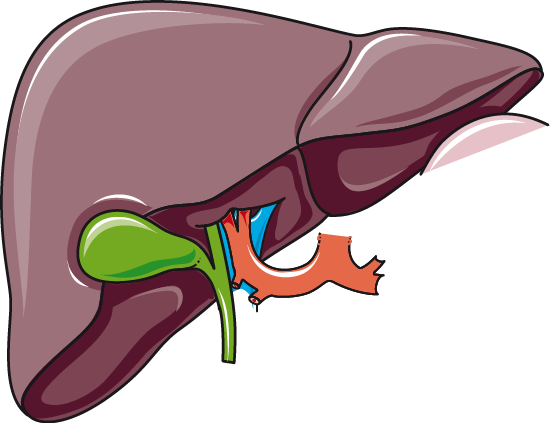 Vascularisation hépatique
Drainage veineux des organes digestifs
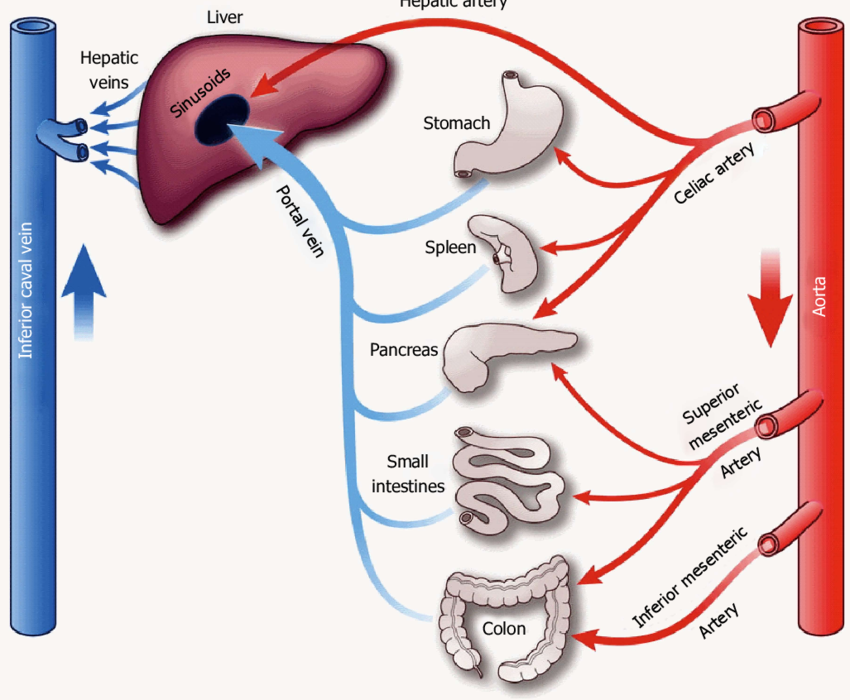 Vascularisation 2/3 veineux , 1/3 artérielle
L’unité fonctionnelle hépatique : le lobule
LOBULE HEPATIQUE
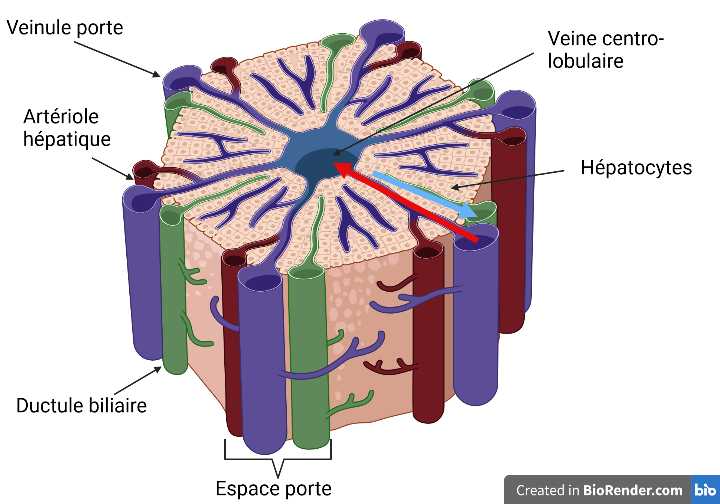 Flux espace porte => veine centrolobulaire :
Sinusoide hépatique

Flux => espace porte :
Canalicule biliaire
L’unité fonctionnelle hépatique : le lobule
Architecture du foie
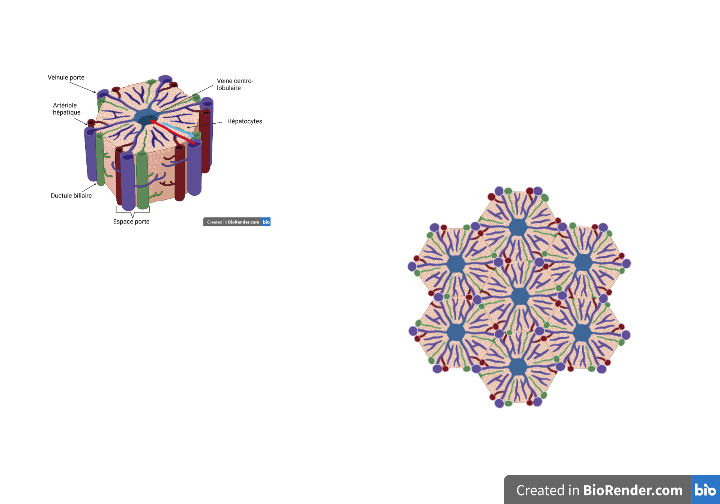 L’unité fonctionnelle hépatique : le lobule
Organisation cellulaire du lobule hépatique
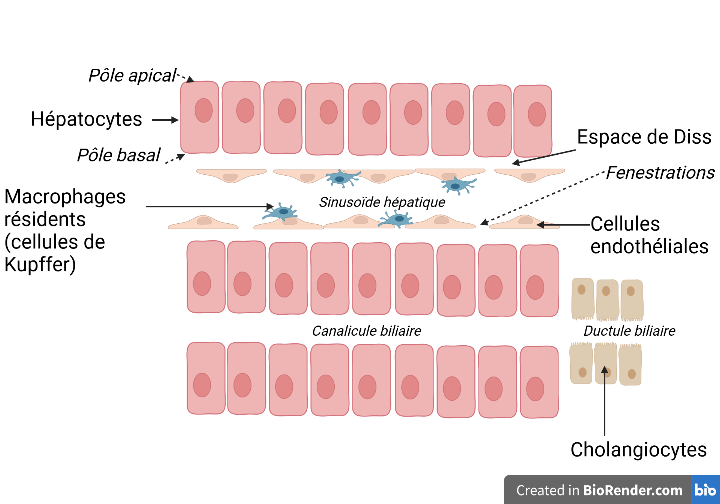 L’unité fonctionnelle hépatique : le lobule
Organisation cellulaire du lobule hépatique
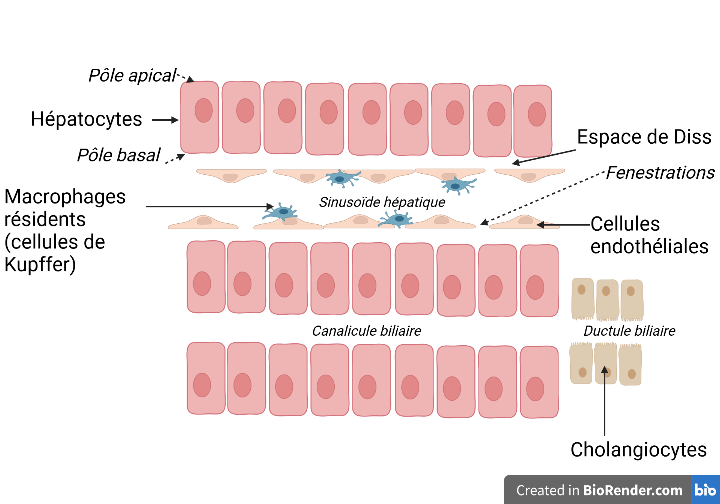 Veine centro-lobulaire
Espace porte
L’unité fonctionnelle hépatique : le lobule
Organisation cellulaire du lobule hépatique
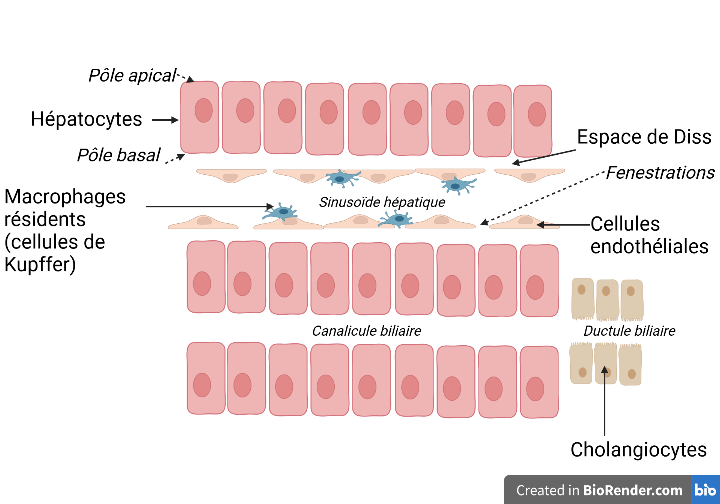 Veine centro-lobulaire
Espace porte
L’hépatocyte est la cellule fonctionnelle du foie qui va accomplir les principales fonctions du foie
Les grandes fonctions hépatiques
Elimination des toxiques
?
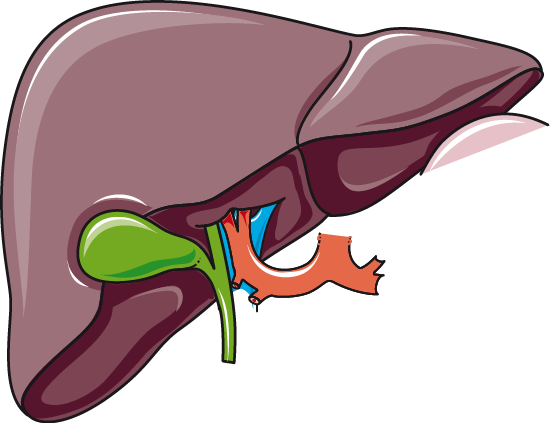 Production bile
La bile – élimination des toxiques
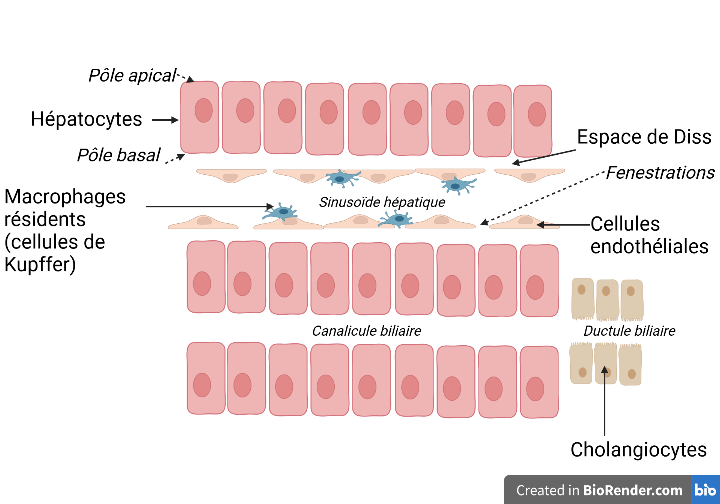 Veine centro-lobulaire
Espace porte
Bilirubine : issue de la dégradation de l’hémoglobine
Bilirubine libre
Bilirubine conjuguée
Hépatocyte
Pôle apical
Pôle basal
Conjugaison
La bile – élimination des toxiques
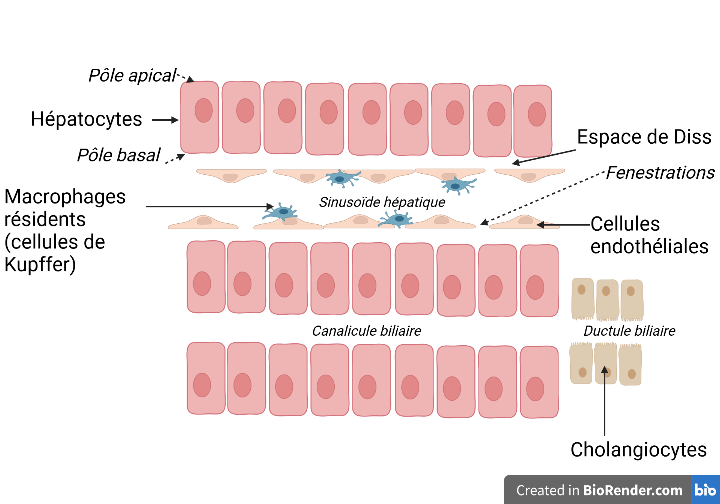 Veine centro-lobulaire
Espace porte
Bilirubine conjuguée
Acides biliaires : absorption intestinale des lipides et vitamines liposolubles
La bile – élimination des toxiques
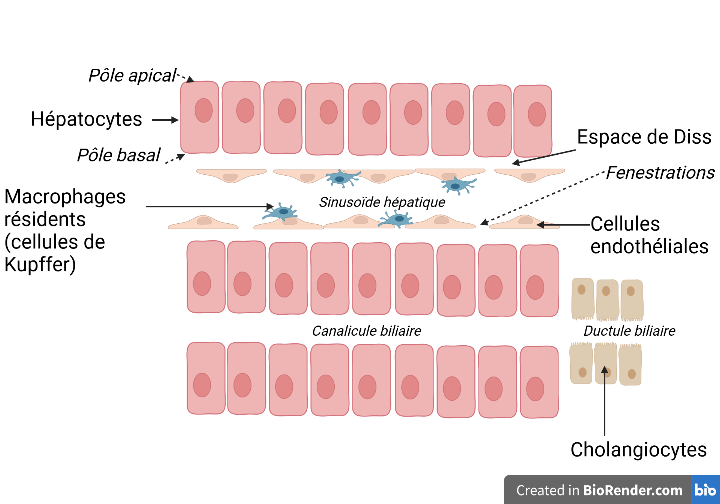 Veine centro-lobulaire
Espace porte
Bilirubine conjuguée
Acides biliaires : absorption intestinale des lipides et vitamines liposolubles
Elimination des toxiques : lors du 1er passage hépatique, empêche le passage dans la circulation générale
Les grandes fonctions hépatiques
Elimination des toxiques
?
Métabolisme glucidique
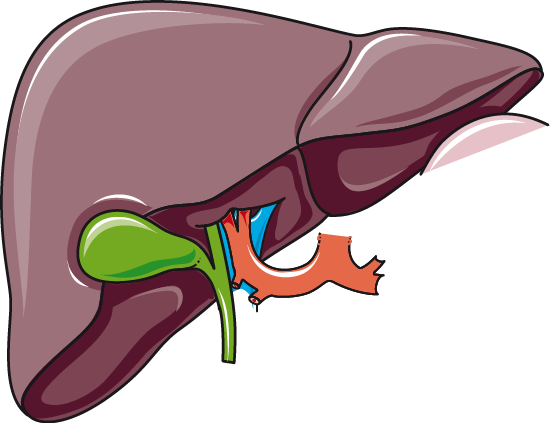 Production bile
Métabolisme glucidique
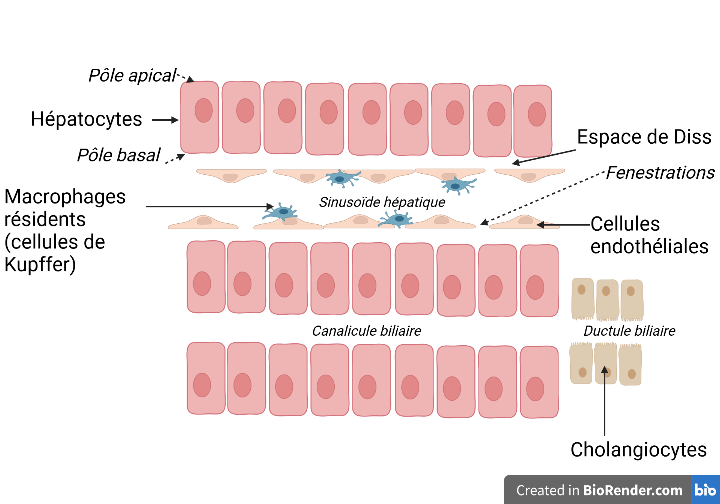 Veine centro-lobulaire
Espace porte
Glycogénogénèse : stockage glucidique dans le foie, sous l’effet de l’insuline (produite par le pancréas)
Glycogénolyse : homéostasie, maintien de la glycémie en post prandial sous l’effet du glucagon
Les grandes fonctions hépatiques
Elimination des toxiques
Catabolisme des protéines  
= cycle de l’urée
?
Métabolisme glucidique
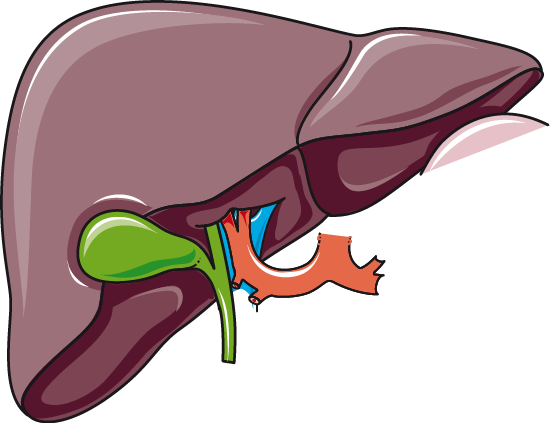 Production bile
Catabolisme des protéines
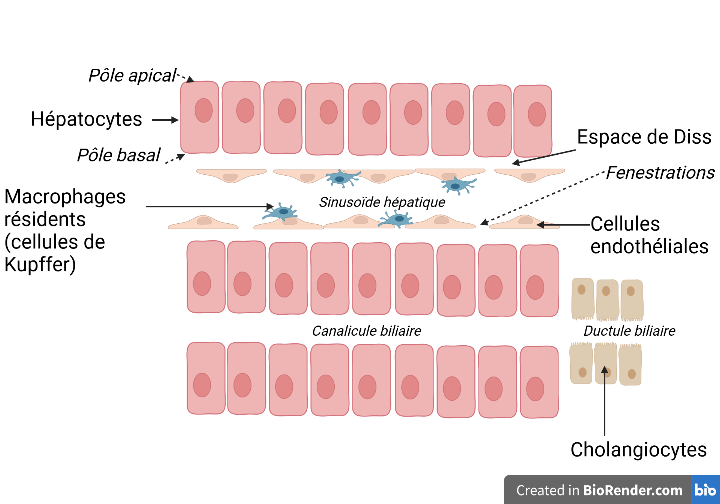 Veine centro-lobulaire
Espace porte
Cycle de l’urée : désamination des protéines, production d’urée à partir du groupement NH3, élimination dans les urines
Les grandes fonctions hépatiques
Elimination des toxiques
Catabolisme des protéines  
= cycle de l’urée
?
Métabolisme glucidique
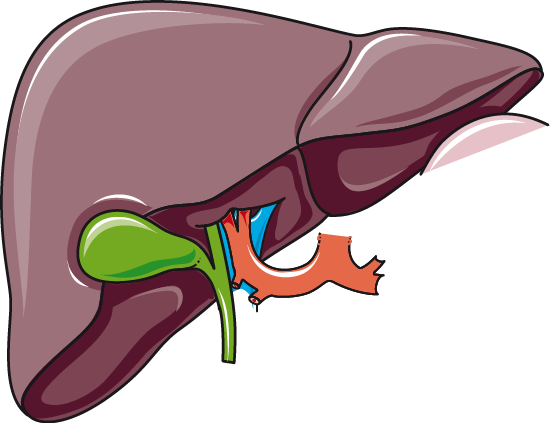 Synthèse protéique
Facteurs de coagulation
Albumine
…
Production bile
Catabolisme des protéines
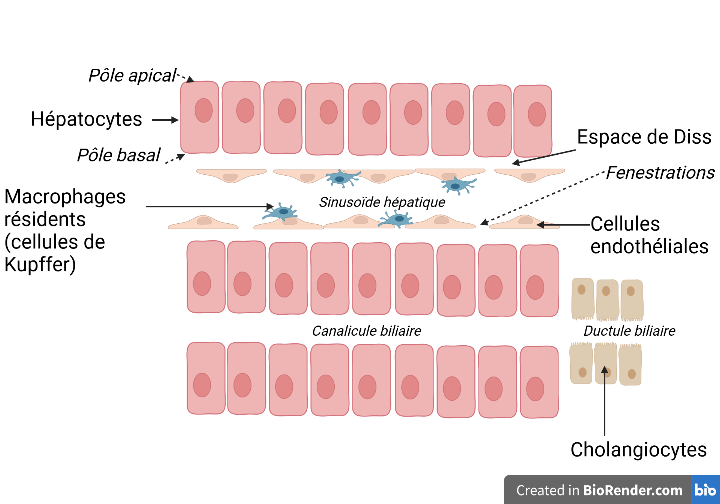 Veine centro-lobulaire
Espace porte
Synthèse protéique :
Facteurs de coagulation (dont facteur V)
Albumine
Protéines de l’inflammation : CRP
Autres fonctions : rôle immunitaire
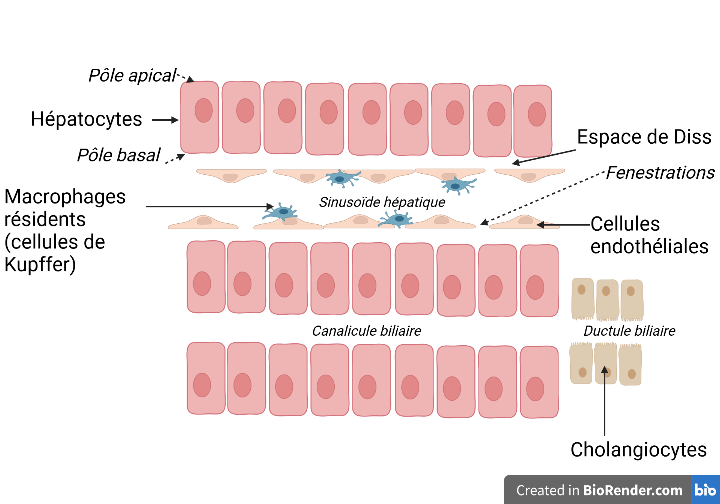 Veine centro-lobulaire
Espace porte
Système réticulo-endothélial :
- Interface hôte / environnement
- Elimination des pathogènes en provenance du tube digestif vs Tolérance immunitaire
Les grandes fonctions hépatiques
Elimination des toxiques
Catabolisme des protéines  
= cycle de l’urée
?
Métabolisme glucidique
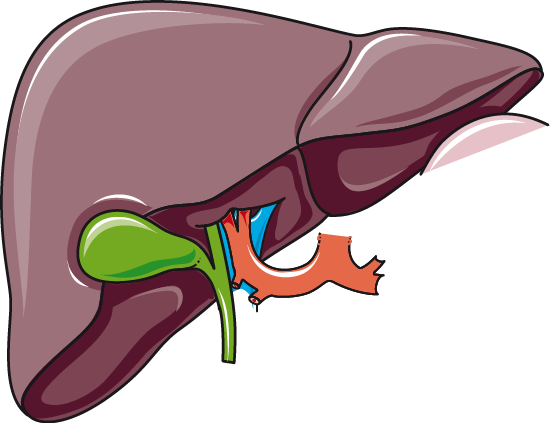 Synthèse protéique
Facteurs de coagulation
Albumine
…
Production bile
Un organe vital, complexe et non substituable
Chapitre 2 : Dysfonction hépatique
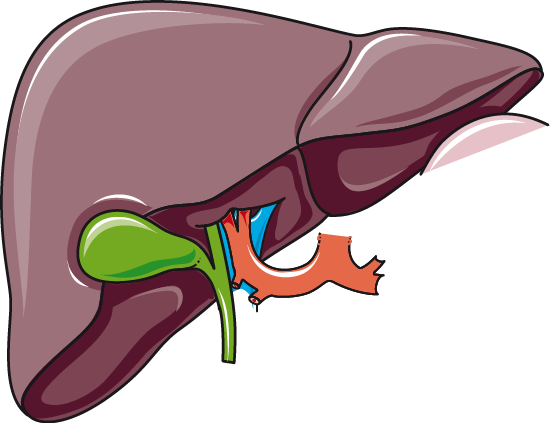 CLINIQUE ?
BIOLOGIE ?
Ictère
Production bile
Conjugaison possible de la bilirubine mais défaut de sécrétion au pôle apical et passage dans la circulation
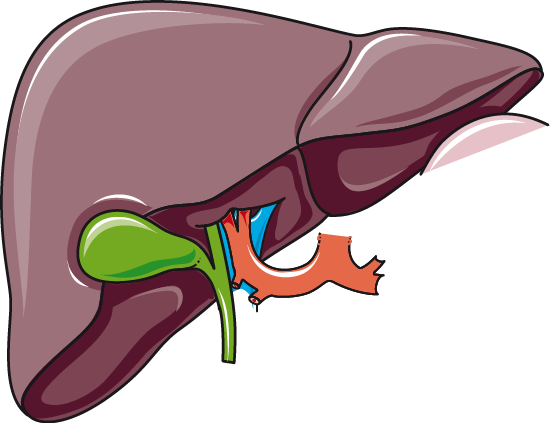 Ictère
CLINIQUE
= jaunisse
Elévation de la bilirubine conjuguée dans le sang
BIOLOGIE
Encéphalopathie hépatique
Catabolisme des protéines  
= cycle de l’urée
Accumulation de NH3 : toxicité cérébrale
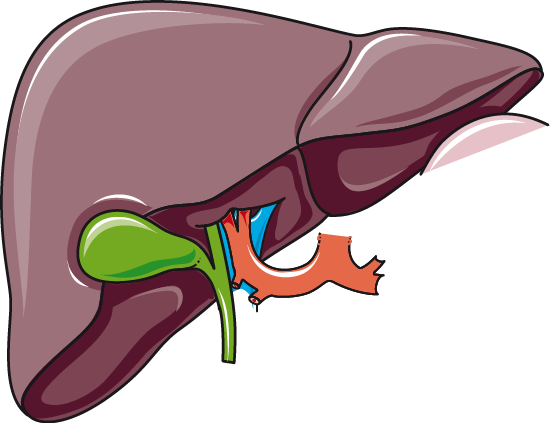 Encéphalopathie
hépatique
CLINIQUE
BIOLOGIE
Elévation de l’ammoniémie
Encéphalopathie hépatique
Le diagnostic est clinique uniquement (pas de dosage de l’ammoniémie sauf en cas de doute)
Trouble neurologique
Asterixis
Confusion
Somnolence
Coma
Encéphalopathie hépatique
Le diagnostic est clinique uniquement (pas de dosage de l’ammoniémie sauf en cas de doute)
Trouble neurologique
Asterixis
Confusion
Somnolence
Coma
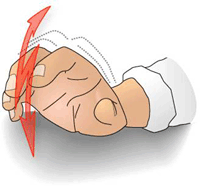 Asterixis ou flapping tremor
Perte de tonicité musculaire, rythme lent, irrégulier
« battement d’ailes de papillon »
Se recherche en faisant tendre les bras au patient, mains à 90°C et yeux fermés
Défaut de synthèse protéique
Synthèse protéique
Facteurs de coagulation
Albumine
…
Défaut de synthèse des protéines
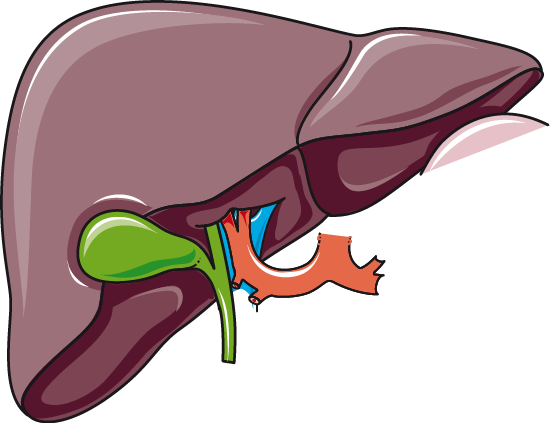 Troubles hormonaux
Dénutrition
CLINIQUE
Baisse de l’albumine
Diminution du Taux de Prothrombine (TP) et du Facteur V (indépendant de la vitamine K)
BIOLOGIE
Hypoglycémie
Métabolisme glucidique
Défaut de régulation du métabolisme glucidique
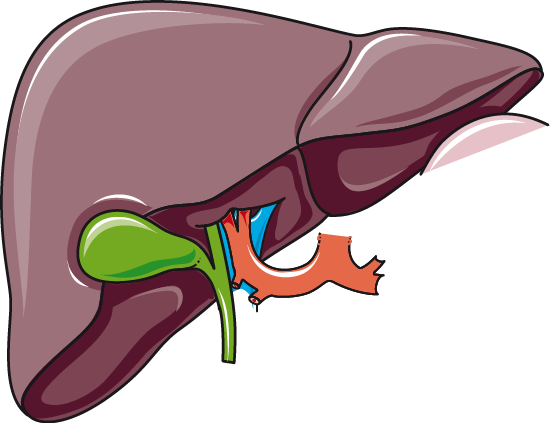 CLINIQUE
Hypoglycémies
BIOLOGIE
Situation d’insuffisance hépatique pre-mortem
Merci pour votre attention!!

Des questions??

fanny.lebosse@chu-lyon.fr